Book of theTWELVE
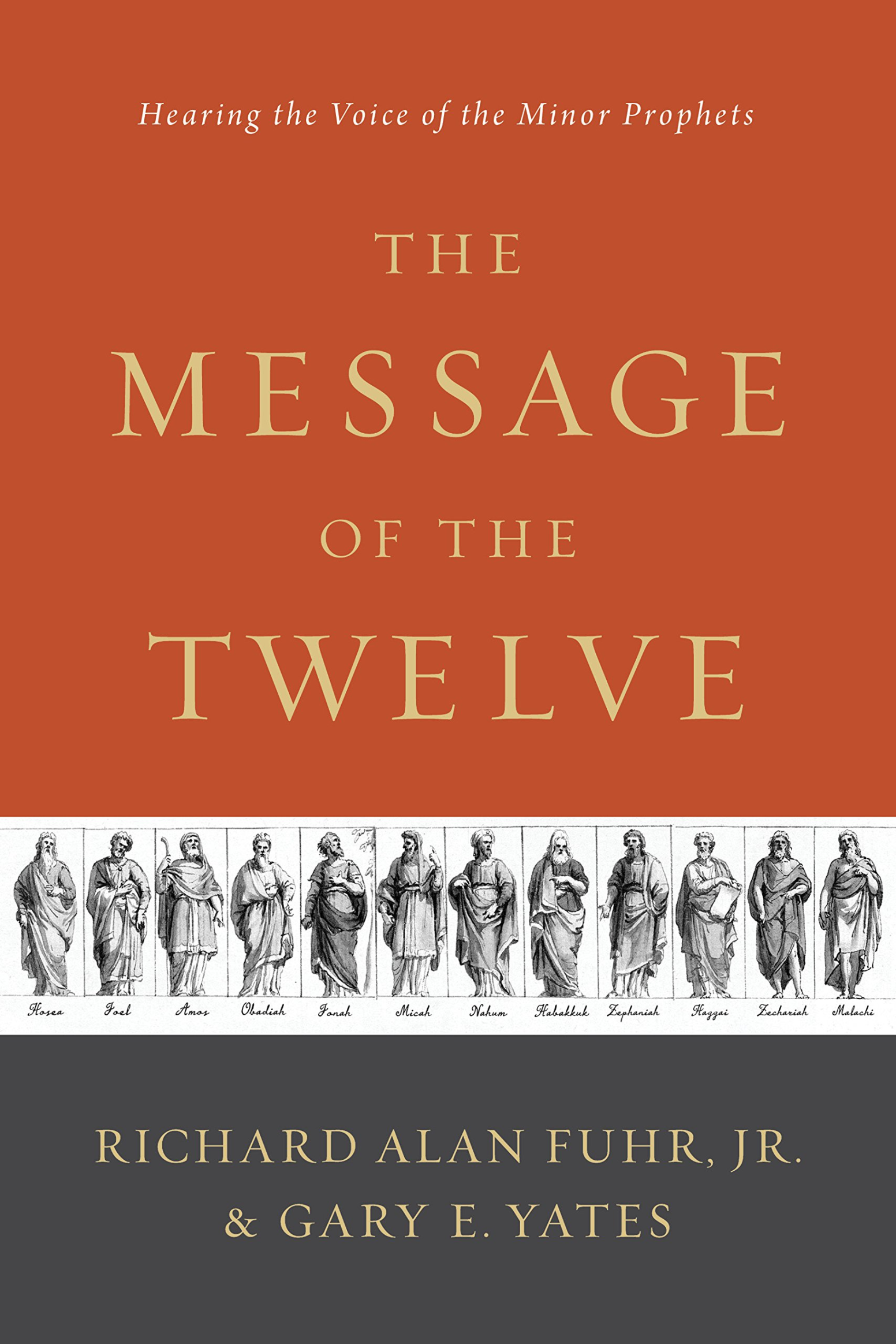 HAGGAI
Get to Work
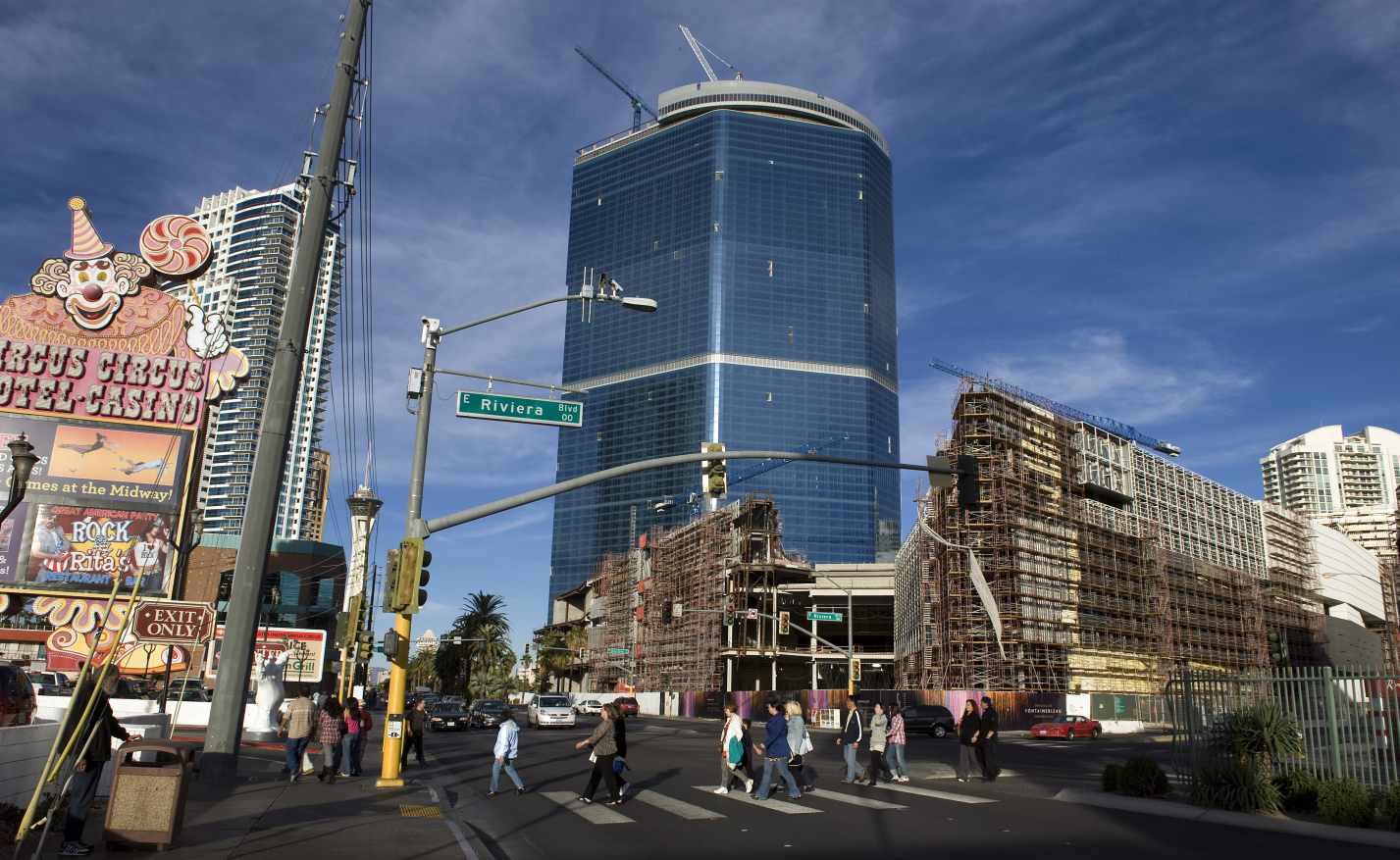 Fontainebleau68 stories high, vacant since construction started in 2007 at an estimated $3 billion cost.
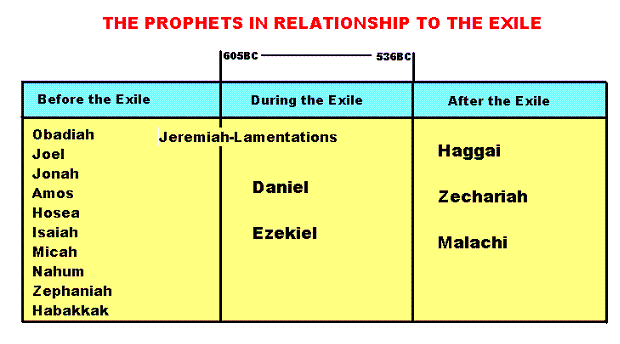 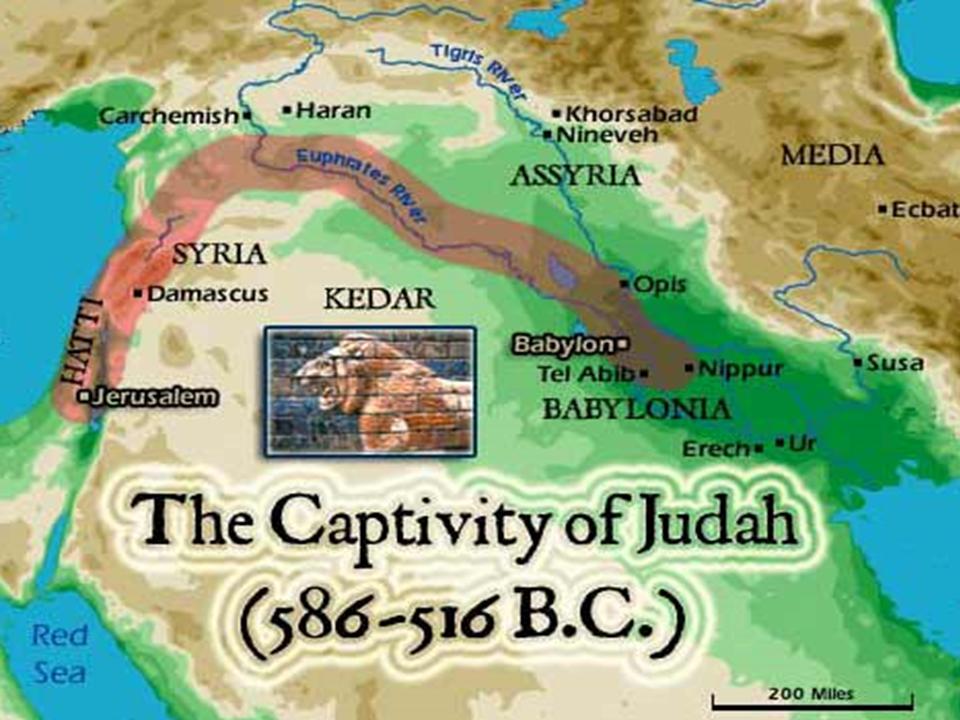 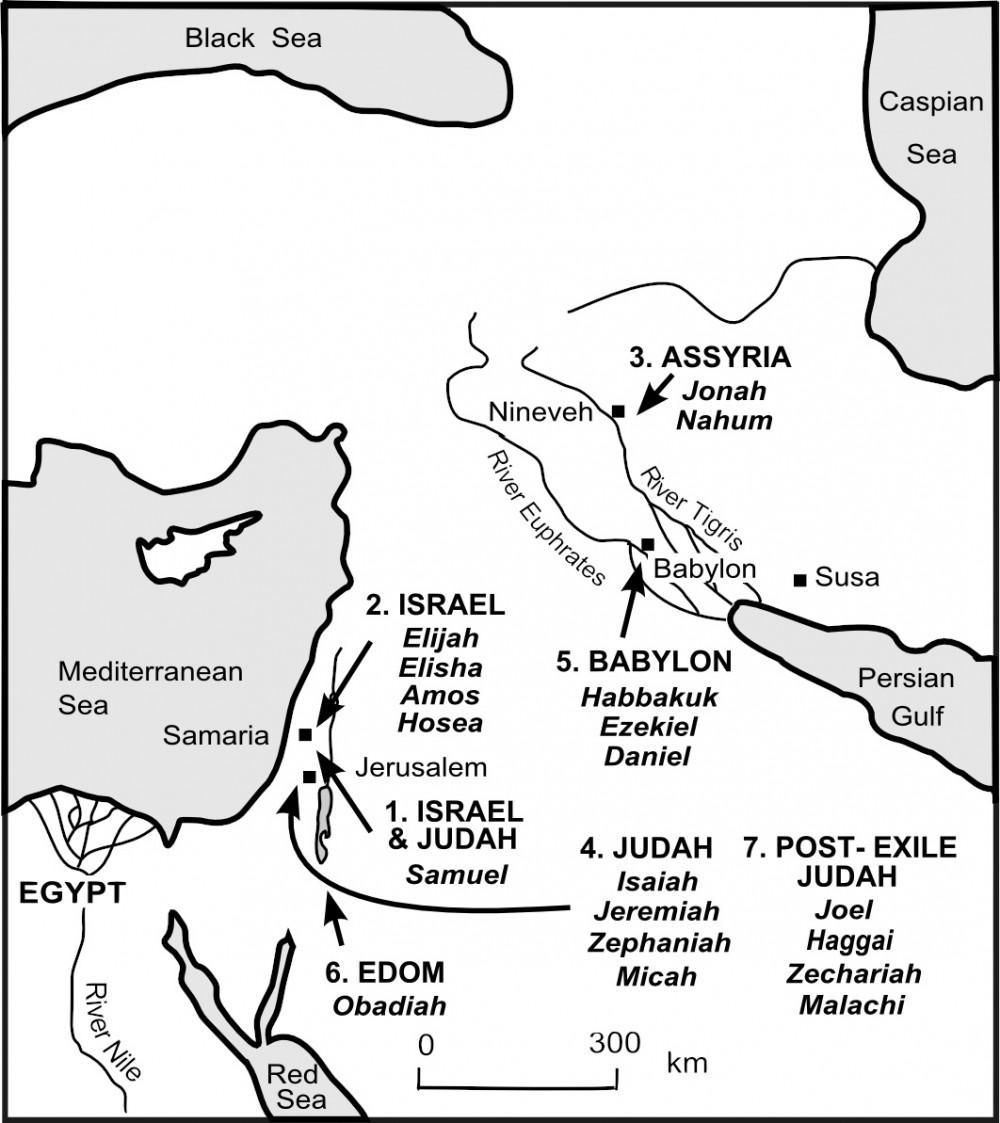 Abraham, Isaac, Jacob


Joshua, Judges, Samuel, Kings, Prophets


Prophets, Jesus, Apostles


1948
Egypt
Babylon
Diaspora
QUIT MAKING EXCUSES
1
“This is what the Lord of Heaven’s Armies says: The people are saying, ‘The time has not yet come to rebuild the house of the Lord.’”


Haggai 1:2
Farmers who wait for perfect weather never plant. 

If they watch every cloud, they never harvest.

Ecclesiastes 11:4
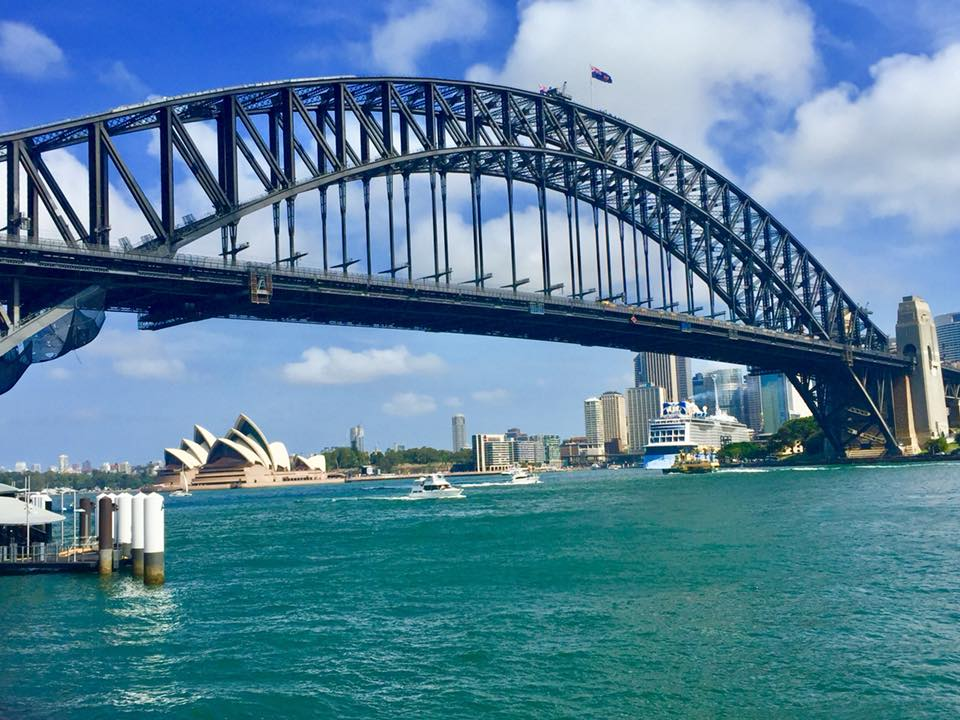 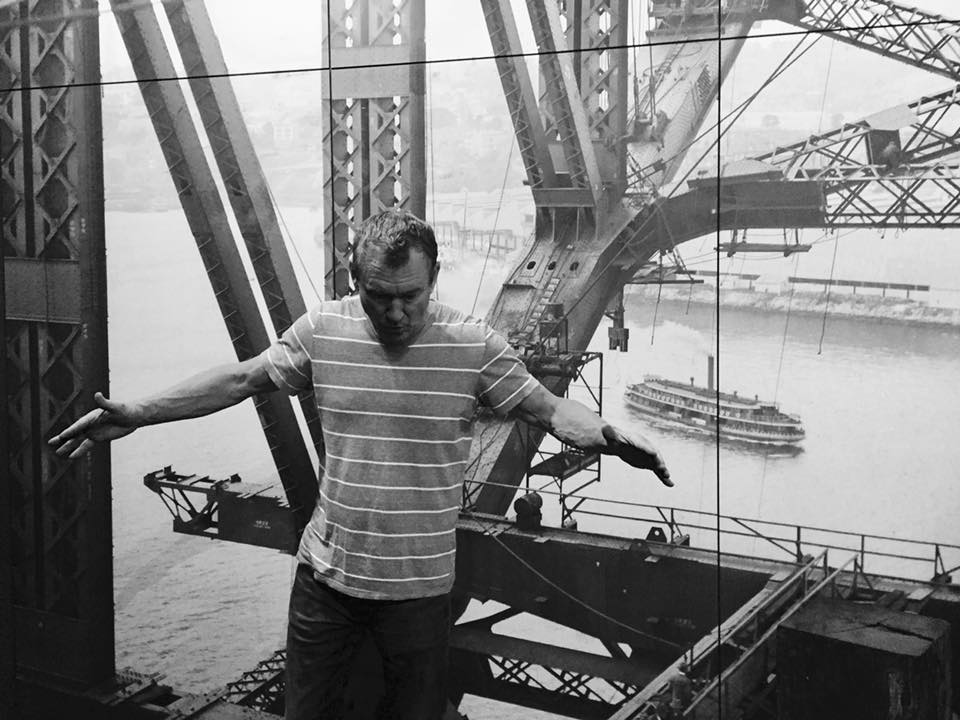 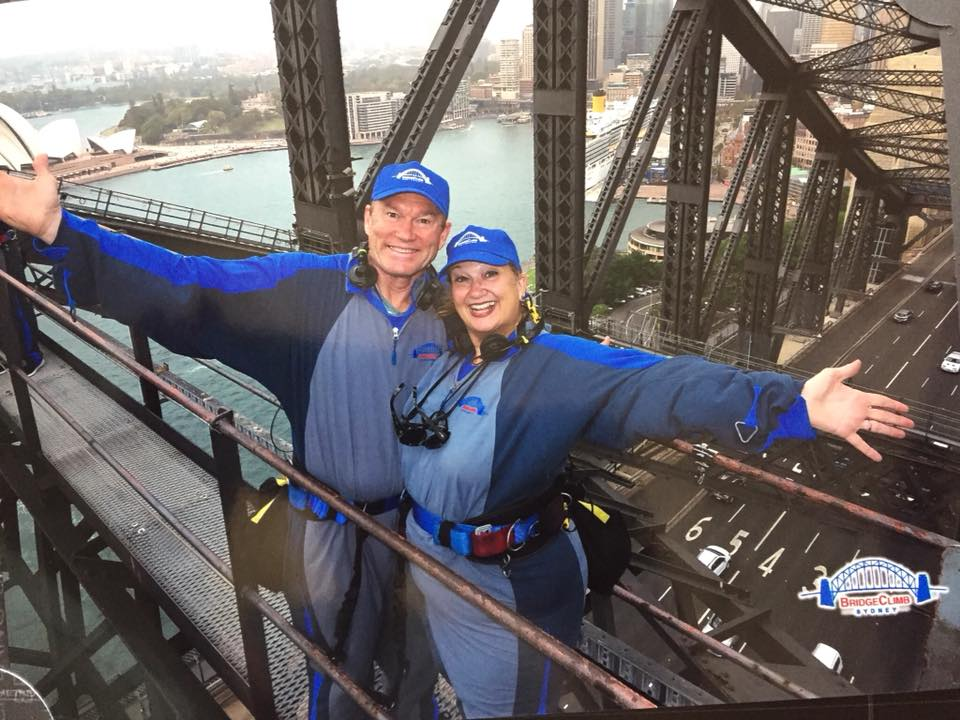 EXAMINE YOURSELF
2
This is what the Lord of Heaven’s Armies says: Look at what’s happening to you!  

Haggai 1:5
Now go up into the hills, bring down timber, and rebuild my house. Then I will take pleasure in it and be honored, 
says the Lord.


Haggai 1:8
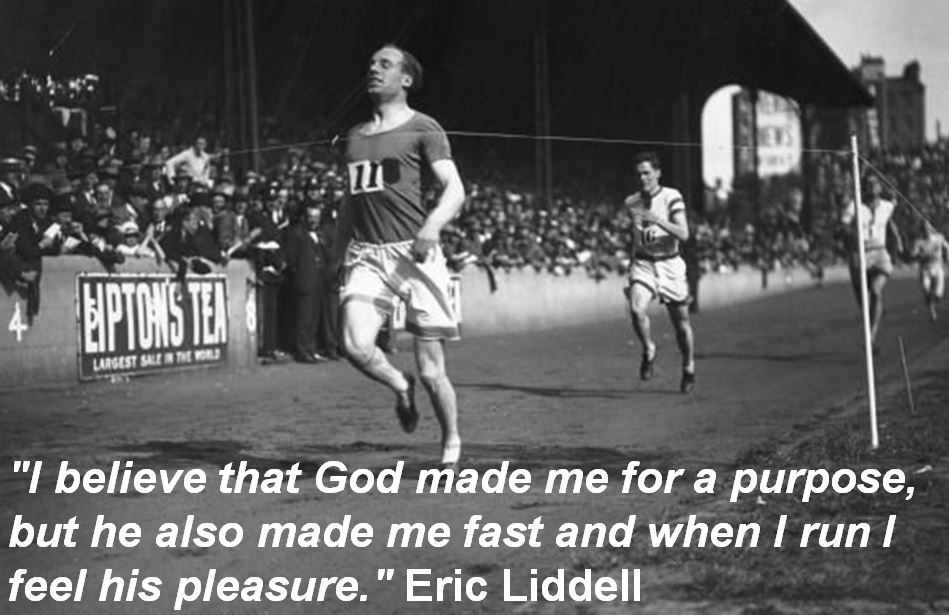 GET TO WORK
3
Be strong, all you people still left in the land. And now get to work, for I am with you, says the Lord of Heaven’s Armies. 


Haggai 2:4
DON’T BE AFRAID
4
My Spirit remains among you, just as I promised when you came out of Egypt. So do not be afraid.’

Haggai 2:5
The future glory of this Temple will be greater than its past glory, says the Lord of Heaven’s Armies.


Haggai 2:9
The future glory of this Temple will be greater than its past glory, says the Lord of Heaven’s Armies.
Haggai 2:9
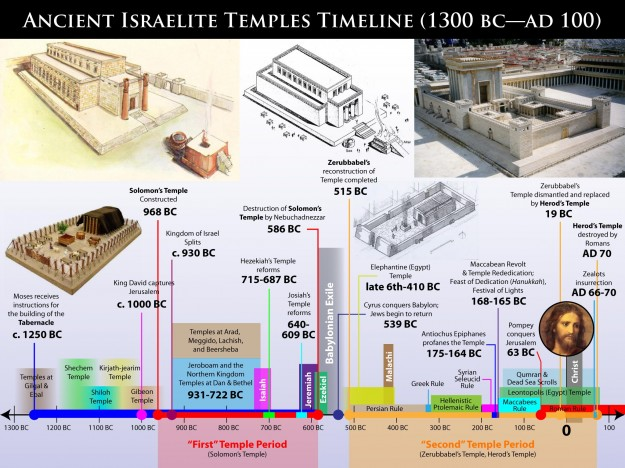 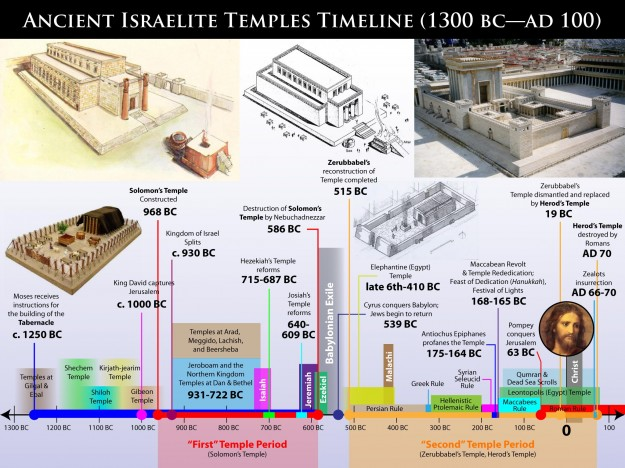 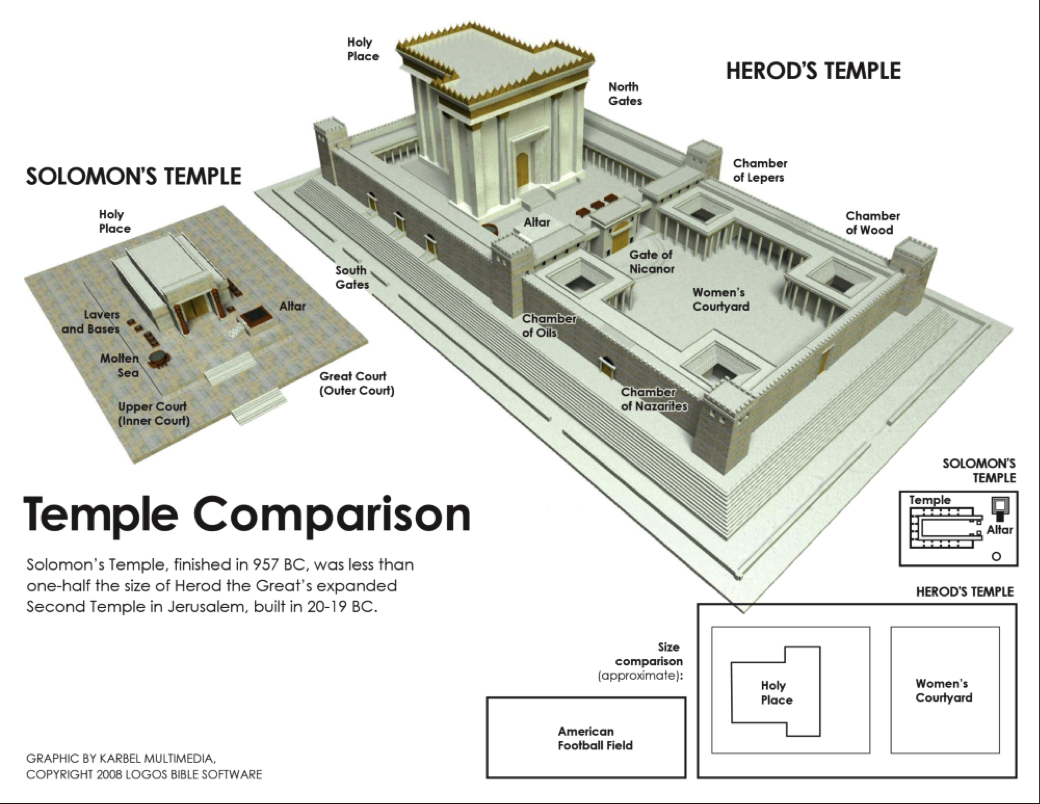 Everything changes when you know the outcome